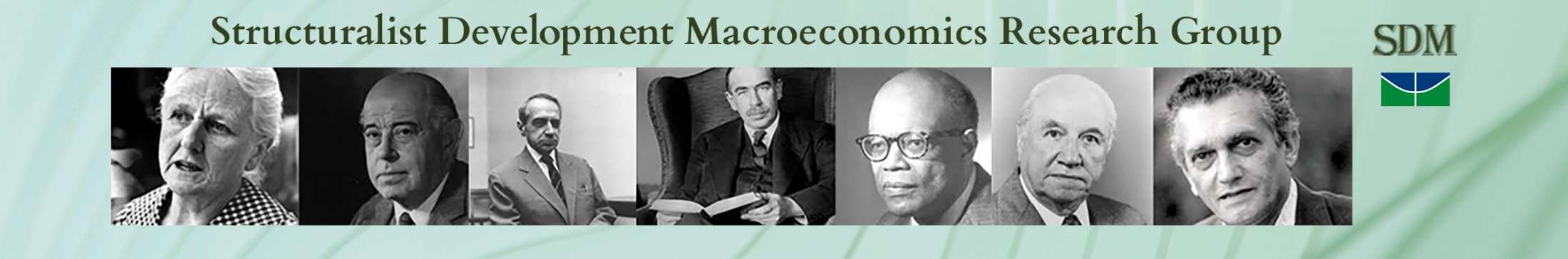 Modelos de Consistência entre Estoques e Fluxos
José Luis Oreiro 
Professor Associado do Departamento de Economia da Universidade de Brasília
Pesquisador Nível IB do CNPq 
Pesquisador Associado do “Centro de Estudos do Novo-Desenvolvimentismo” da FGV-SP
Líder do Grupo de Pesquisa “Macroeconomia Estruturalista do Desenvolvimento”
Modelos com Consistência entre Estoques e Fluxos
Duas vertentes do pensamento pós-keynesiano: 
“Escola de Cambridge”, cujo foco de análise é a teoria do crescimento e da distribuição de renda. 
“Keynesianismo fundamentalista”, cujo foco é o papel do tríduo tempo-incerteza-moeda sobre a dinâmica das economias capitalistas. 
Essa pluralidade de vertentes resultou na inexistência de um arcabouço teórico unificado que fosse capaz de apresentar de forma coerente as proposições da escola pós-keynesiana, o que a colocaria como uma alternativa viável ao mainstream (Godley e Lavoie, 2007, p.3). 
Solow (1979) : A Economia Pós-Keynesiana é um “estado de espírito”.
Modelos Com Consistência Entre Estoques e Fluxos
A metodologia empregada pelos economistas pós-keynesianos, em ambas as vertentes, tem sido uma metodologia eminentemente Marshalliana, a qual consiste em “olhar para as partes da economia em seqüência, mantendo constante ou abstraindo o que está acontecendo, ou pelo menos os efeitos do que está acontecendo, nas outras partes do sistema” (Harcourt, 2006, p. 277). 
Dessa forma, os modelos pós-keynesianos que lidam com temas como produção, inflação, desemprego, fluxos financeiros e etc são constituídos por “peças separadas”, sem nenhuma preocupação a respeito de como o sistema como um todo funciona, o que exigiria a integração desses “modelos particulares” num modelo geral a respeito do funcionamento da economia (Godley e Lavoie, 2007, p.6).
Modelos com Consistência entre Estoques e Fluxos
Nesse contexto, podemos observar nos últimos anos o surgimento de uma literatura que afirma que a integração entre as diversas vertentes do pensamento pós-keynesiano pode ser feita por intermédio da construção de modelos stock-flow consistent (Dos Santos, 2006; Zezza e Dos Santos, 2004, Godley e Lavoie, 2007; Dos Santos e Macedo e Silva, 2009). 
Essa abordagem fo inspirada a partir dos escritos de James Tobin, particularmente na assim chamada “abordagem de equilíbrio geral” para a macroeconomia monetária. 
Segundo Tobin (1982), essa abordagem possui as seguintes características: 
Análise cuidadosa da evolução dos diversos estoques ao longo do tempo por intermédio de relações contábeis bem definidas. 
Inclusão de diversos ativos e taxas de retorno nos modelos macroeconômicos. 
Modelagem das operações financeiras e de política monetária. 
Inclusão da restrição orçamentária tanto para os indivíduos tomados isoladamente como para a economia com um todo.
Modelos com Consistência entre Estoques e Fluxos
O aspecto essencial dos modelos stock-flow consistent (doravante SFC) é, contudo, a utilização de um sistema logicamente completo de identidades contábeis que permitam que todos os fluxos tenham uma contra-partida correspondente em termos de variação de estoques e que toda a riqueza existente na economia seja inteiramente alocada entre os diversos agentes e setores da economia em consideração. 
Ausência de “buracos negros”. 
Essa consistência entre fluxos e estoques garante a existência de uma dinâmica intrínseca ao sistema de tal forma que a economia não pode nunca ser vista como um sistema estático, mas sim como um sistema que evolui ao longo do tempo (Godley e Lavoie, 2007, p.13). 
Entendido dessa forma, os modelos SFC devem ser vistos como um requerimento mínimo indispensável para a construção de qualquer teoria séria e consistente a respeito da dinâmica das economias capitalistas.
Modelos com Consistência Entre Estoques e Fluxos
Embora a consistência entre fluxos e estoques seja fundamental para a teorização em economia, a mesma não é suficiente para garantir bons resultados teóricos. Com efeito, o comportamento do modelo e os seus resultados dependem das equações comportamentais associadas às identidades contábeis. 
Essas equações irão definir o assim chamado “fechamento” ou “causalidade” do modelo. 
O “fechamento” envolve, segundo Taylor (1991), a definição das variáveis endógenas e exógenas num sistema de equações; o que exige, por seu turno, uma boa dosagem de intuição e senso histórico para separar umas das outras. 
Nesse contexto, os diferentes paradigmas da teoria econômica podem ser diferenciados com base em diferentes fechos para um mesmo sistema de relações contábeis. 
O “fecho” neoclássico pode então ser definido como uma situação na qual: 
(i) os agentes econômicos tomam decisões com base na maximização de alguma função objetivo, de tal forma que as “equações comportamentais” resultam de algum processo de otimização; e 
(ii) a produção é um processo essencialmente atemporal de tal forma que a existência de moeda e crédito é vista como um acréscimo desnecessário a estrutura dos modelos formais. 
Dessa forma, os modelos neoclássicos SFC tendem a apresentar uma estrutura analítica extremamente simplificada, recorrendo-se usualmente ao modelo de Agente-Representativo no qual a riqueza existente na economia pode ser mantida em um ou dois ativos, no máximo
Modelos Pós-Keynesianos SFC
Os modelos SFC de cunho pós-keynesiano apresentam uma estrutura analítica bem mais complexa. 
Primeiramente, a ênfase na importância do tempo para os processos econômicos faz com que seja impossível desconsiderar a existência de moeda e crédito na estrutura dos modelos em consideração. 
Dessa forma, tais modelos devem supor a existência de um sistema bancário, devendo assim modelar a inter-relação entre o mesmo e o assim chamado “setor produtivo”. 
Além disso, a riqueza existente na economia pode assumir diversas formas o que exige a modelagem da decisão de composição de portfólio, bem como um cuidado especial com a contabilização correta dos diversos estoques de ativos entre os diferentes agentes e setores da economia. 
Por fim, a consideração de que os agentes econômicos possuem racionalidade limitada no sentido de Simon (1959), de tal forma que as suas decisões direcionadas para a obtenção de resultados satisfatórios, os quais são medidos por intermédio de “metas” ou “alvos” para certas variáveis; faz com que as equações comportamentais sejam, na maior parte das vezes, descritas como “funções de reação”, onde se especifica como os agentes/setores irão reagir face à ocorrência de certos desequilíbrios. 
Em função da maior complexidade dos modelos SFC pós-keynesianos, os quais envolvem a análise das inter-relações entre os portfólios de diversos agentes e setores da economia; segue-se que a solução dos mesmos envolve, em geral, a simulação em computador, ao invés do método tradicional de obtenção de solução analítica fechada
Um exemplo de Modelo SFC
Um exemplo de modelo SFC
Equações do Modelo
Simulação do modelo
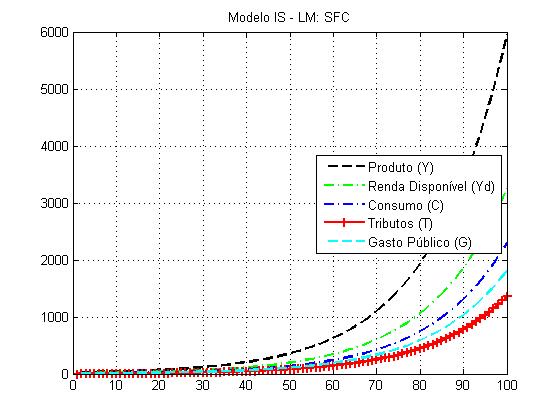 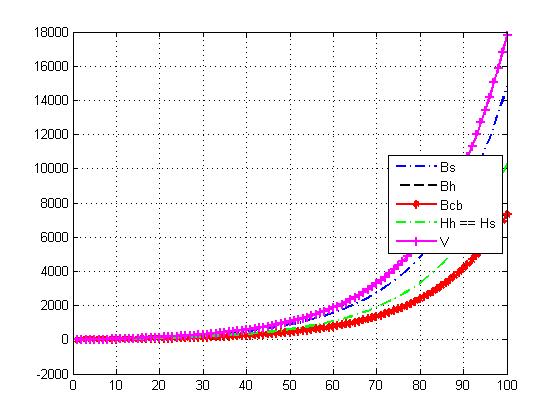 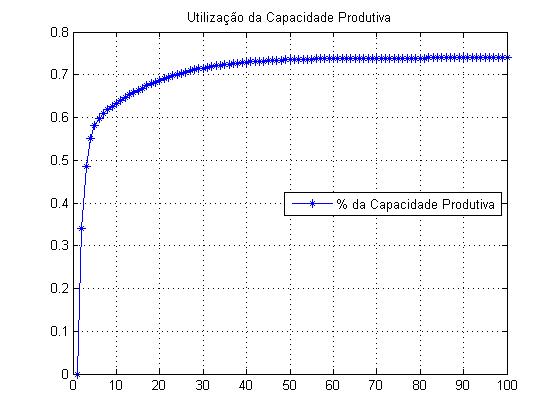 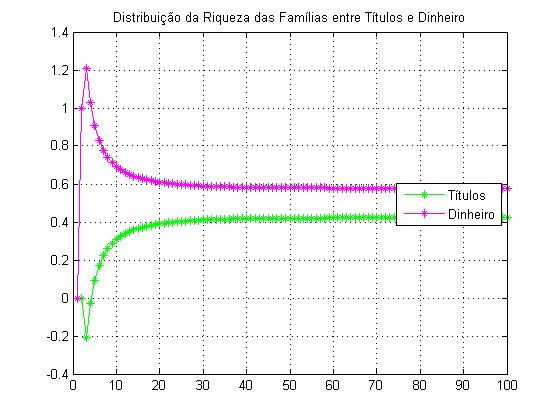 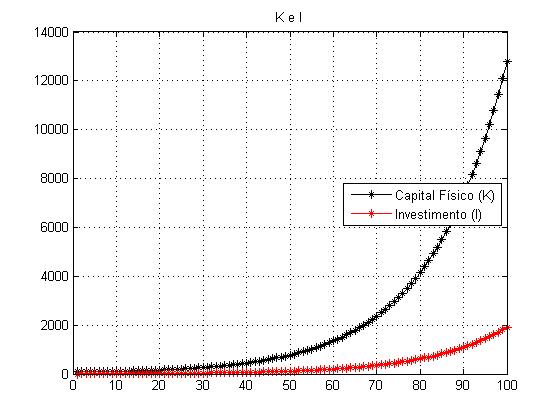 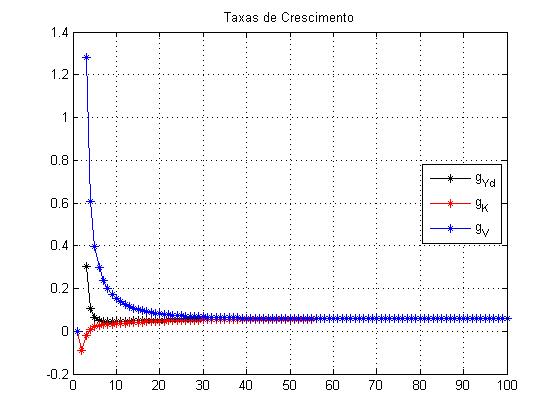 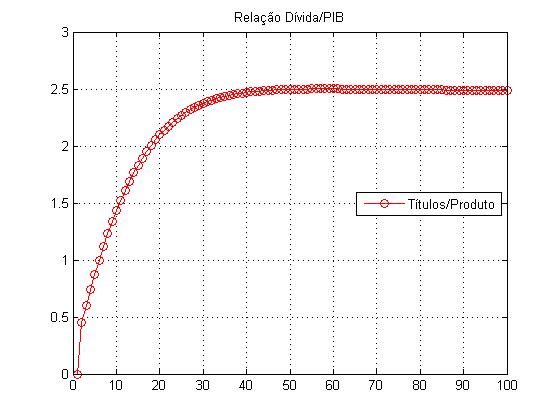 Contato
E-mail: 
joreiro@unb.br. 
Web-Site 
www.joseluisoreiro.com.br. 
www.sdmrg.com.br. 
Blog: 
www.jlcoreiro.wordpress.com.